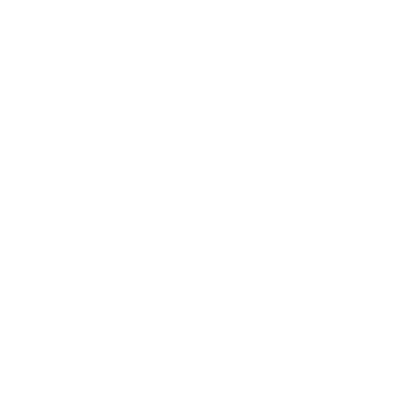 TytułPREZENTACJI
www.wns.uz.zgora.pl
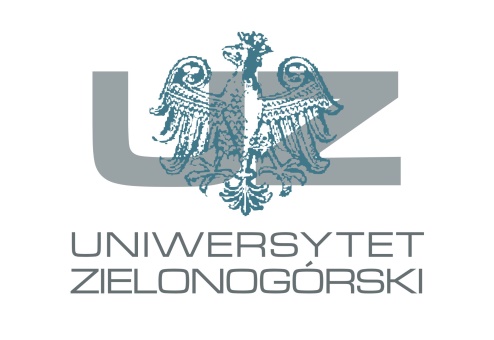 AUTOR PREZENTACJI
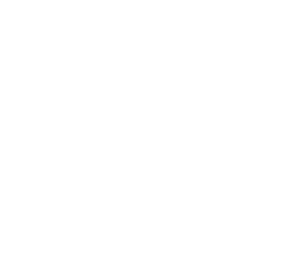 PLAN PREZENTACJI
XXXXX
XXXXX
XXXXX
XXXXX
XXXXX
XXXXX
XXXXX
XXXXX
XXXXX
XXXXX
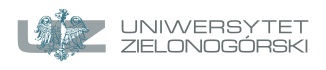 2
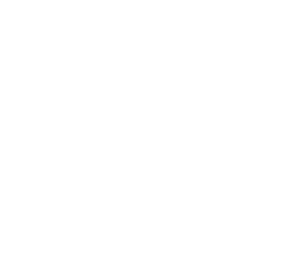 Tytuł slajdu pierwszego
Treść slajdu. Treść slajdu. Treść slajdu. Treść slajdu. Treść slajdu. Treść slajdu. Treść slajdu. Treść slajdu. Treść slajdu. Treść slajdu. Treść slajdu. Treść slajdu. Treść slajdu. Treść slajdu. Treść slajdu. Treść slajdu. Treść slajdu. Treść slajdu. Treść slajdu. Treść slajdu. Treść slajdu. Treść slajdu. Treść slajdu. Treść slajdu. Treść slajdu. Treść slajdu. Treść slajdu. Treść slajdu. Treść slajdu. Treść slajdu. Treść slajdu. Treść slajdu. Treść slajdu. Treść slajdu. Treść slajdu. Treść slajdu. Treść slajdu. Treść slajdu. Treść slajdu. Treść slajdu. Treść slajdu.
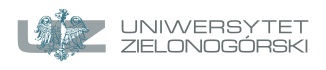 3
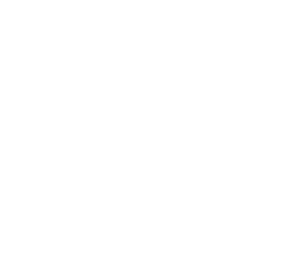 Tytuł slajdu drugiego
Treść slajdu. Treść slajdu. Treść slajdu. Treść slajdu. Treść slajdu. Treść slajdu. Treść slajdu. Treść slajdu. Treść slajdu. Treść slajdu. Treść slajdu. Treść slajdu. Treść slajdu. Treść slajdu. Treść slajdu. Treść slajdu. Treść slajdu. Treść slajdu. Treść slajdu. Treść slajdu. Treść slajdu. Treść slajdu. Treść slajdu. Treść slajdu. Treść slajdu. Treść slajdu. Treść slajdu. Treść slajdu. Treść slajdu. Treść slajdu. Treść slajdu. Treść slajdu. Treść slajdu. Treść slajdu. Treść slajdu. Treść slajdu. Treść slajdu. Treść slajdu. Treść slajdu. Treść slajdu. Treść slajdu.
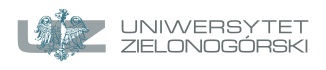 4
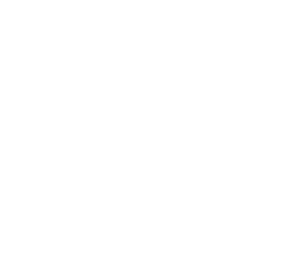 Tytuł slajdu trzeciego
Treść slajdu. Treść slajdu. Treść slajdu. Treść slajdu. Treść slajdu. Treść slajdu. Treść slajdu. Treść slajdu. Treść slajdu. Treść slajdu. Treść slajdu. Treść slajdu. Treść slajdu. Treść slajdu. Treść slajdu. Treść slajdu. Treść slajdu. Treść slajdu. Treść slajdu. Treść slajdu. Treść slajdu. Treść slajdu. Treść slajdu. Treść slajdu. Treść slajdu. Treść slajdu. Treść slajdu. Treść slajdu. Treść slajdu. Treść slajdu. Treść slajdu. Treść slajdu. Treść slajdu. Treść slajdu. Treść slajdu. Treść slajdu. Treść slajdu. Treść slajdu. Treść slajdu. Treść slajdu. Treść slajdu.
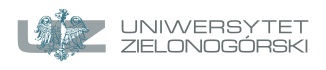 5
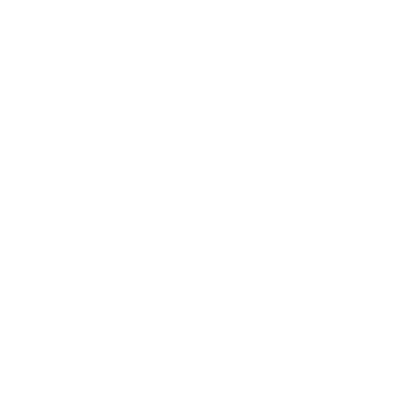 DZIĘKUJĘ 
ZA 
UWAGĘ
www.wns.uz.zgora.pl
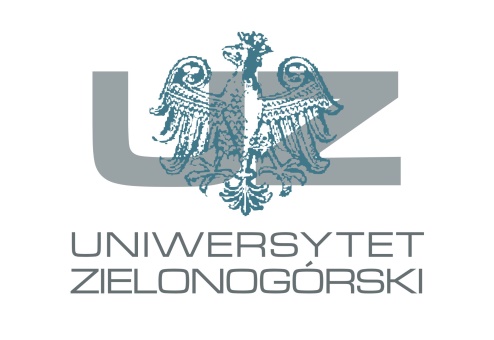 AUTOR PREZENTACJI